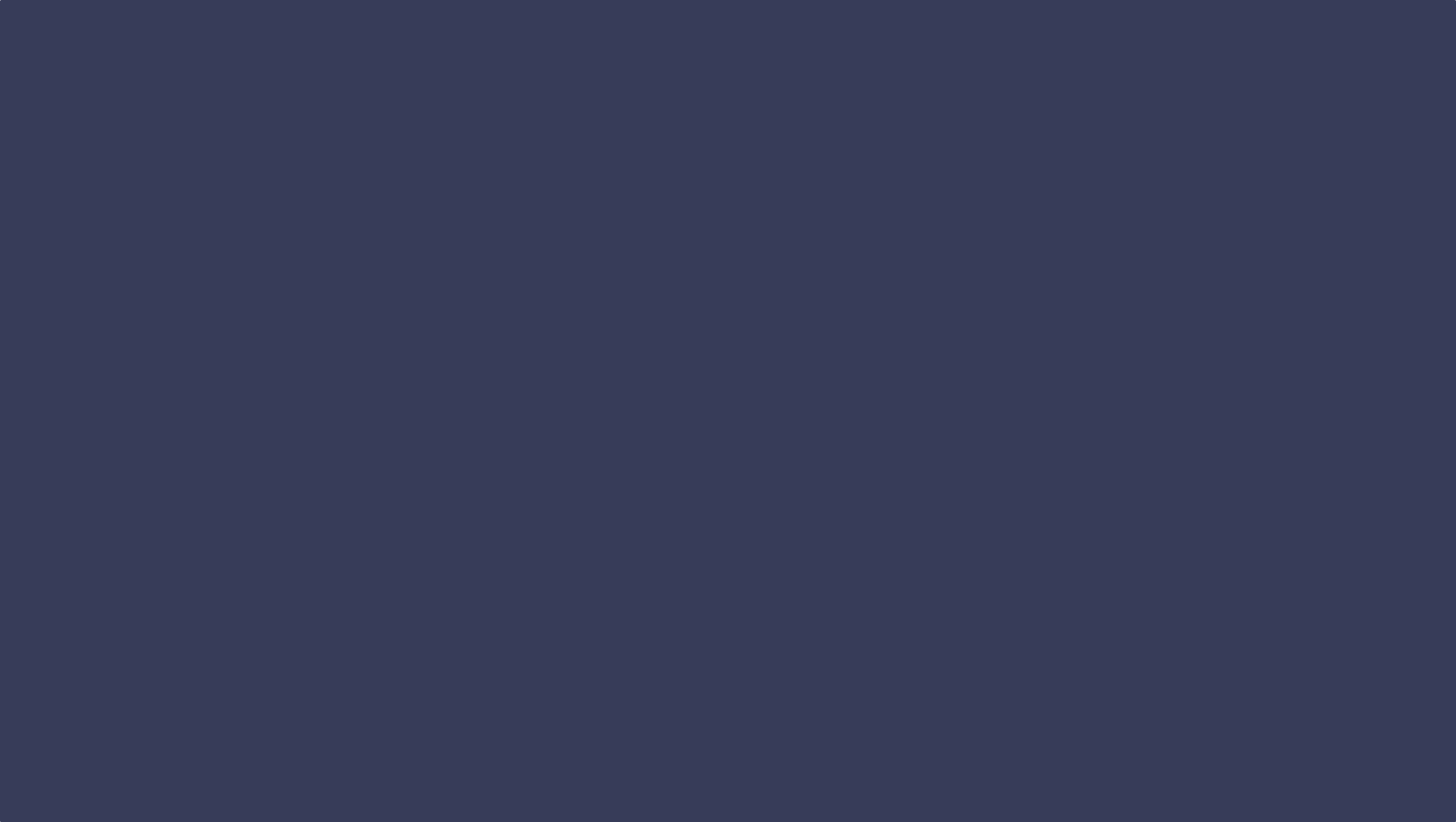 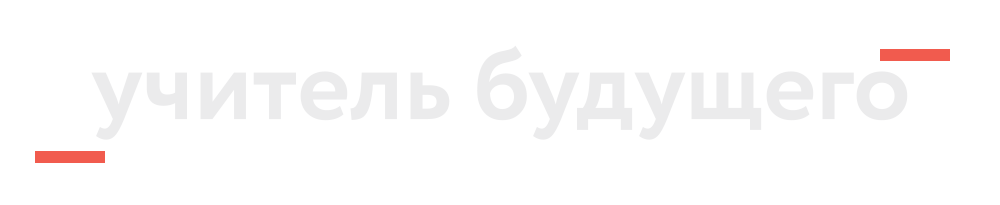 ГБУ ДПО РМ  «Центр непрерывного повышенияпрофессионального мастерства педагогических работников – «Педагог 13.ру»
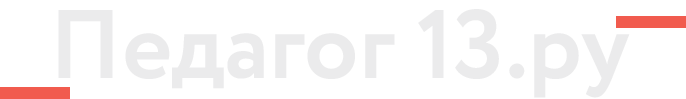 Центр олимпиадного движения Республики Мордовия
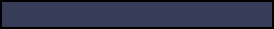 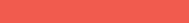 ИТОГИ ОЛИМПИАДНОГО ДВИЖЕНИЯ 
В РЕСПУБЛИКЕ МОРДОВИЯ 
2022 ‒ 2023 УЧ.Г.
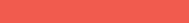 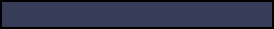 Кутняк Светлана Владимировна,
директор Центра олимпиадного движения РМ
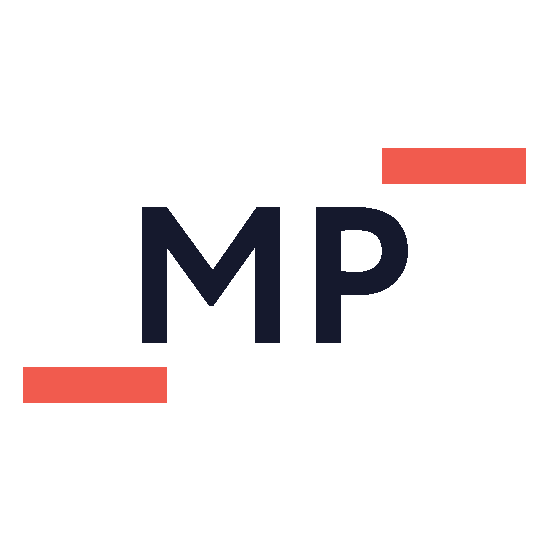 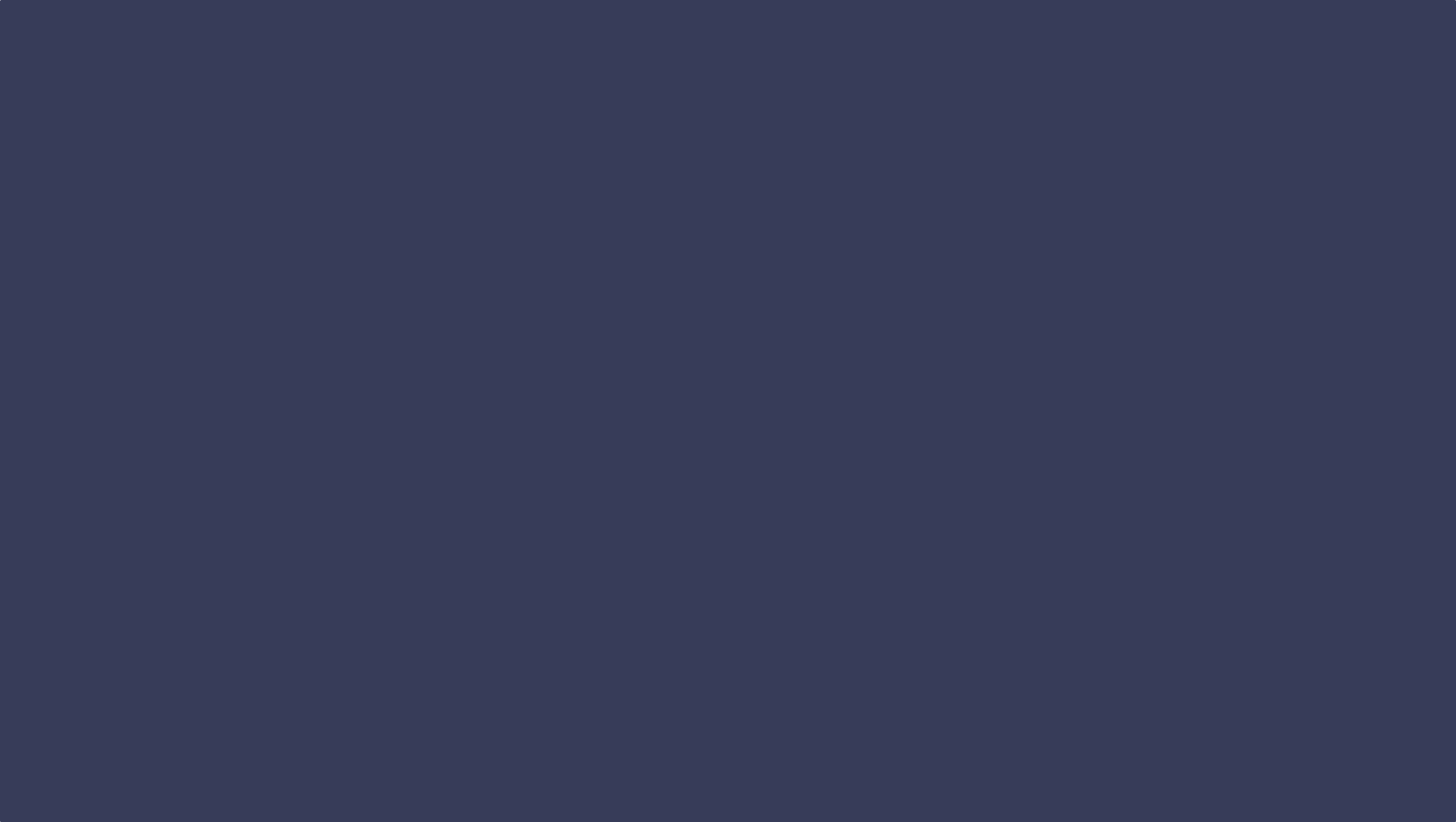 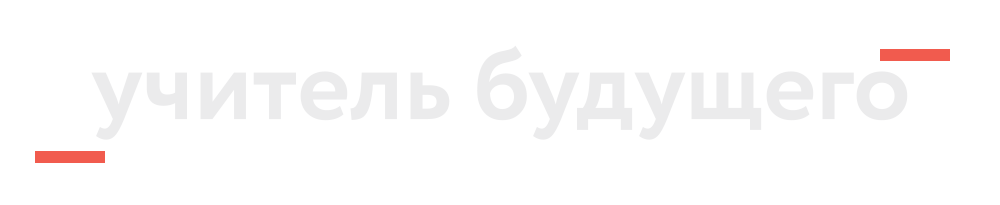 Сравнительный анализ количества участников школьного этапа ВСОШ за 2019-2023 гг.
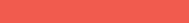 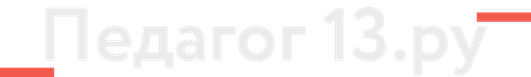 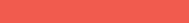 Результативность участия обучающихся в школьном этапе ВСОШ
(2019 – 2023 г.г.)
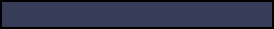 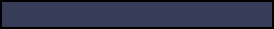 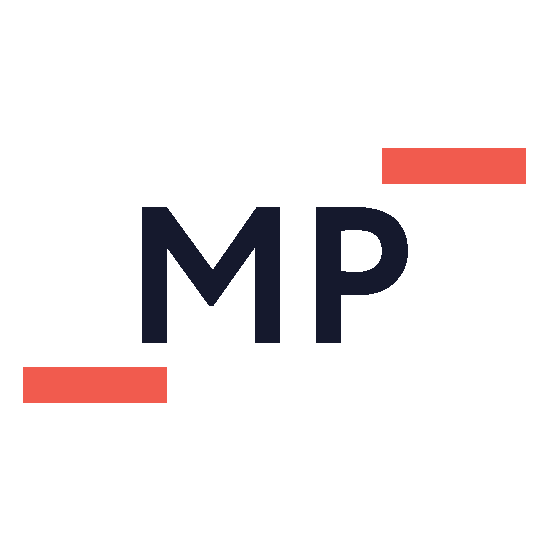 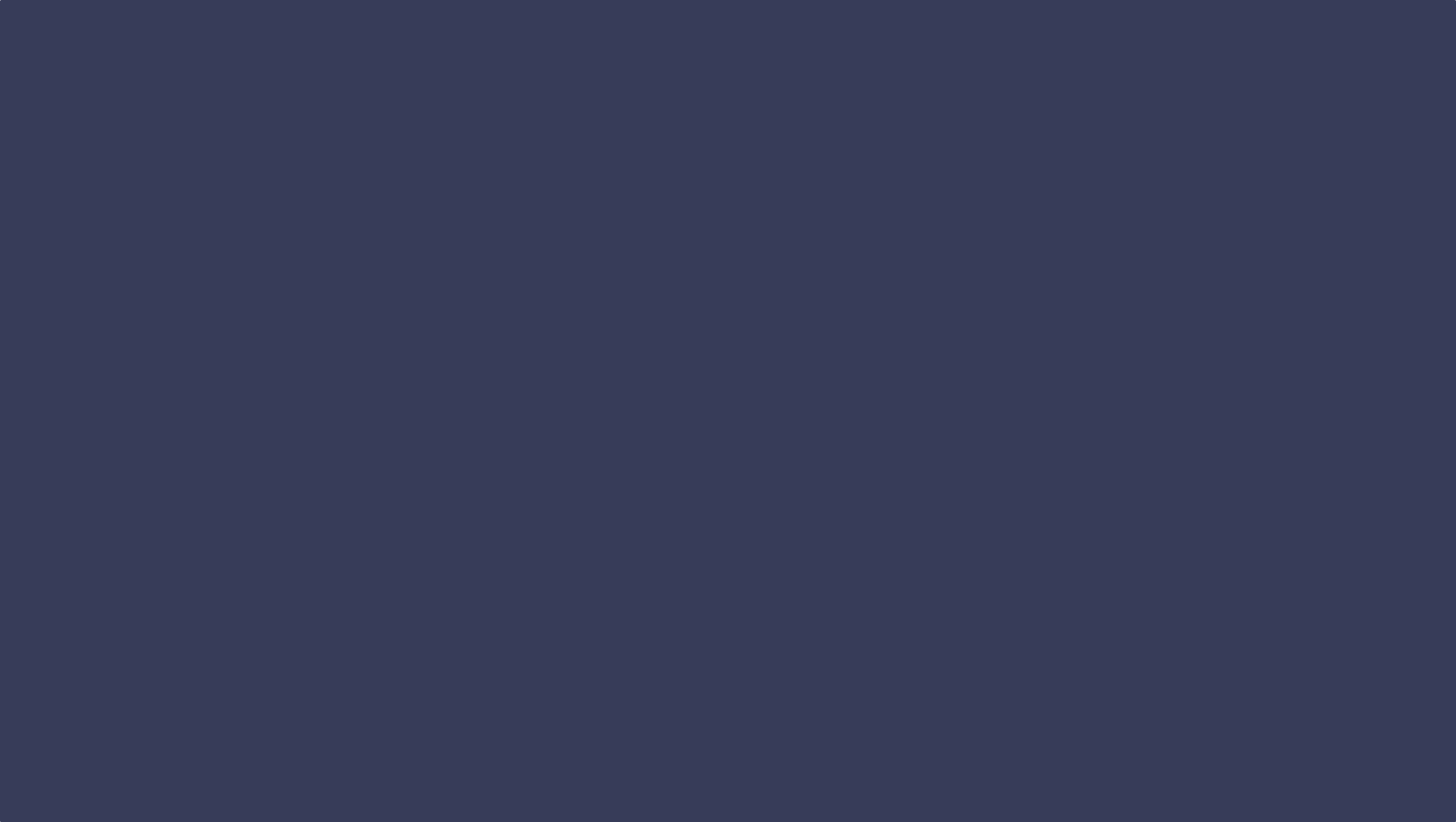 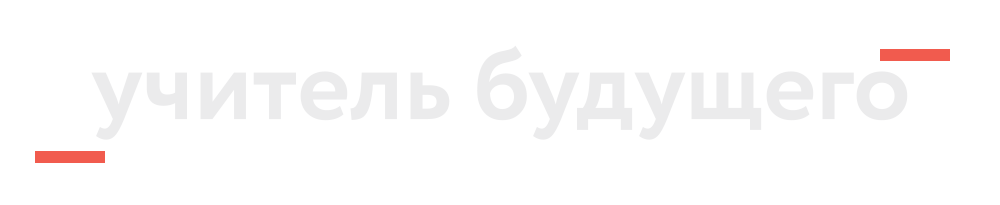 Школьный этап ВсОШ на онлайн платформе «Сириус».
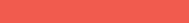 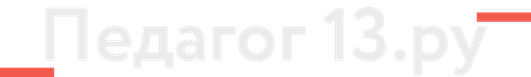 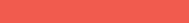 2022/2023 уч.г. - 33 095 человек 
2021/2022 уч.г. – 28 136 человек

г.о. Саранск – 12 423 уч.
Рузаевский район – 2 922 уч.
Зубово-Полянский район – 1 745 уч.
Ковылкинский район – 1 386 уч.
Лямбирский район – 1 374 уч.
Ардатовский район – 1 207 уч.
Чамзинский район – 1 185 уч.
Республиканский лицей – 1 166 уч.
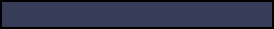 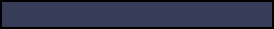 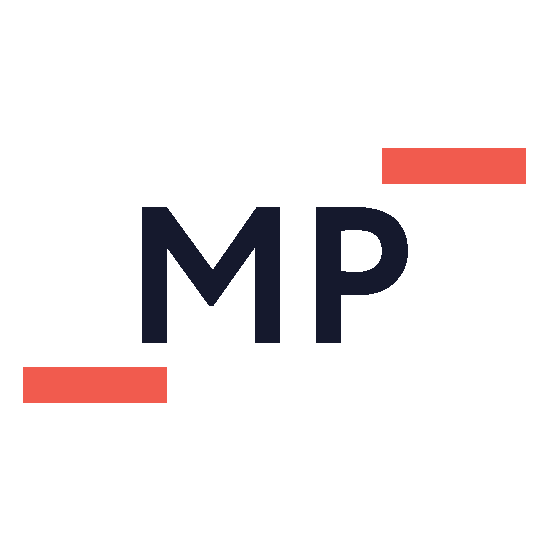 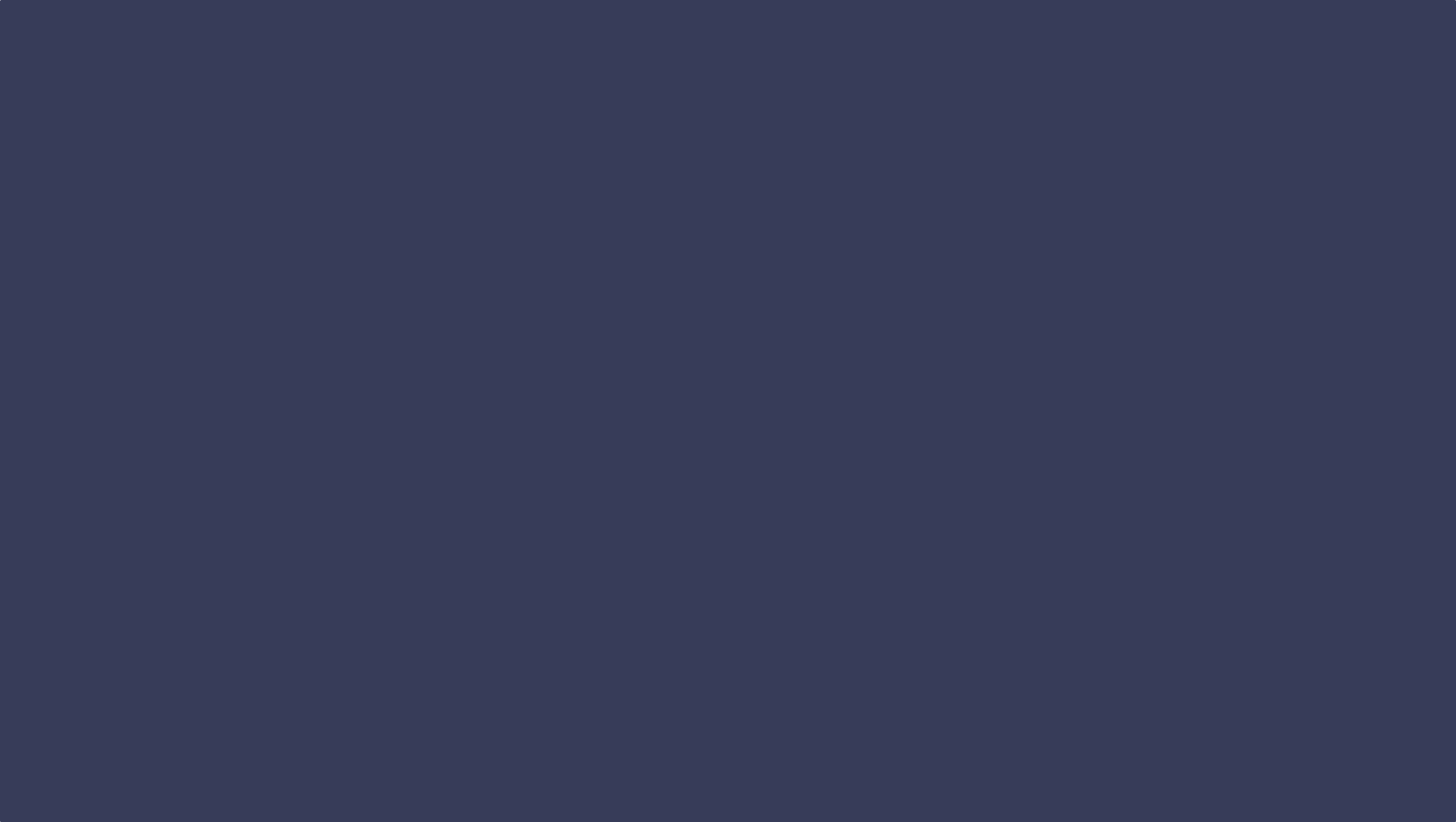 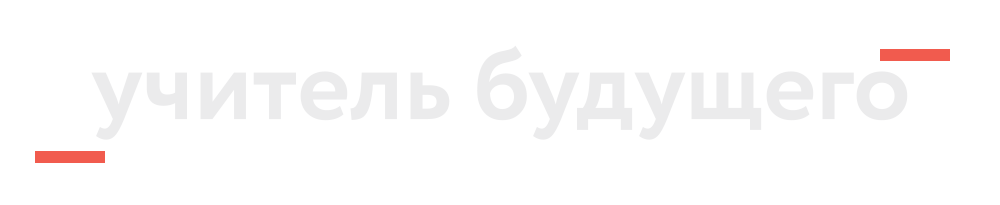 Сравнительный анализ количества участников муниципального этапа ВСОШ за 2019-2023 г.г. (7-11 классы)
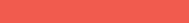 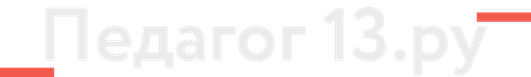 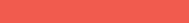 Результативность участия в муниципальном этапе ВСОШ 
(2019 – 2023 г.г.)
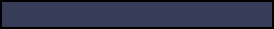 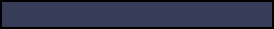 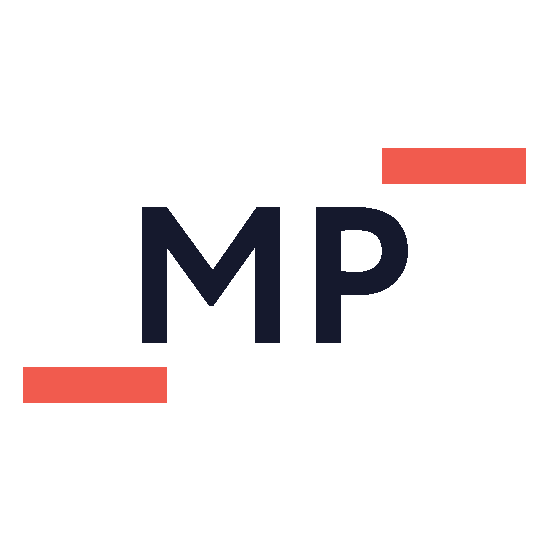 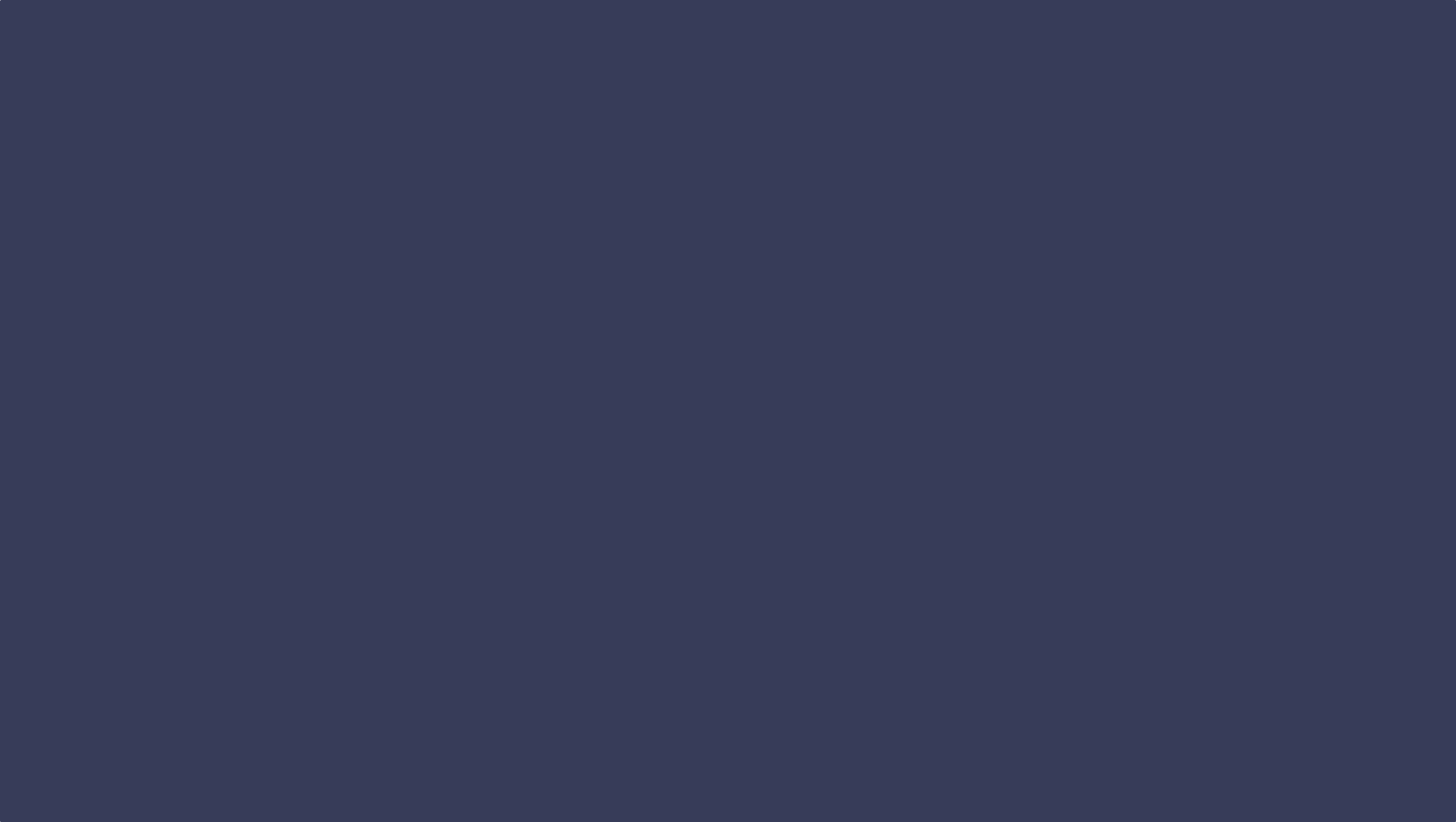 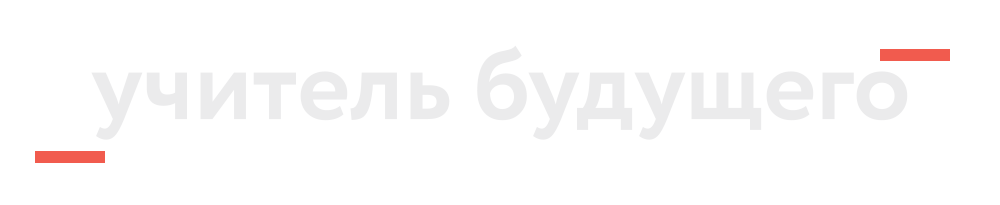 Сравнительный анализ количества участников регионального этапа ВСОШ за 2019 – 2023 гг. (9-11 классы)
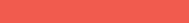 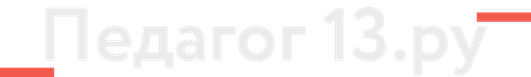 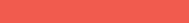 Результативность участия обучающихся в региональном этапе ВСОШ 
(2019 – 2023 гг.)
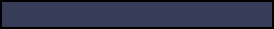 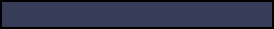 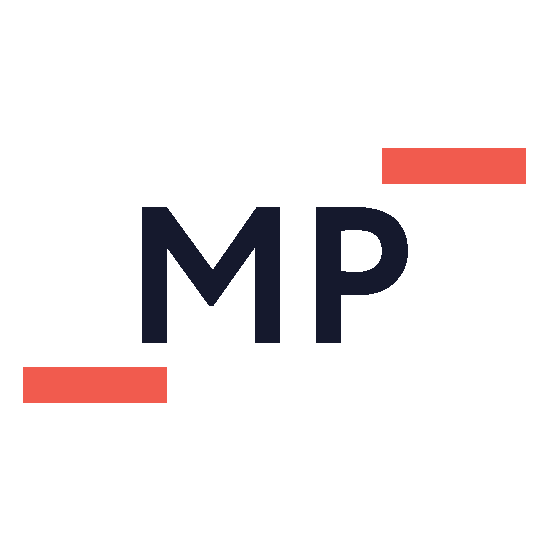 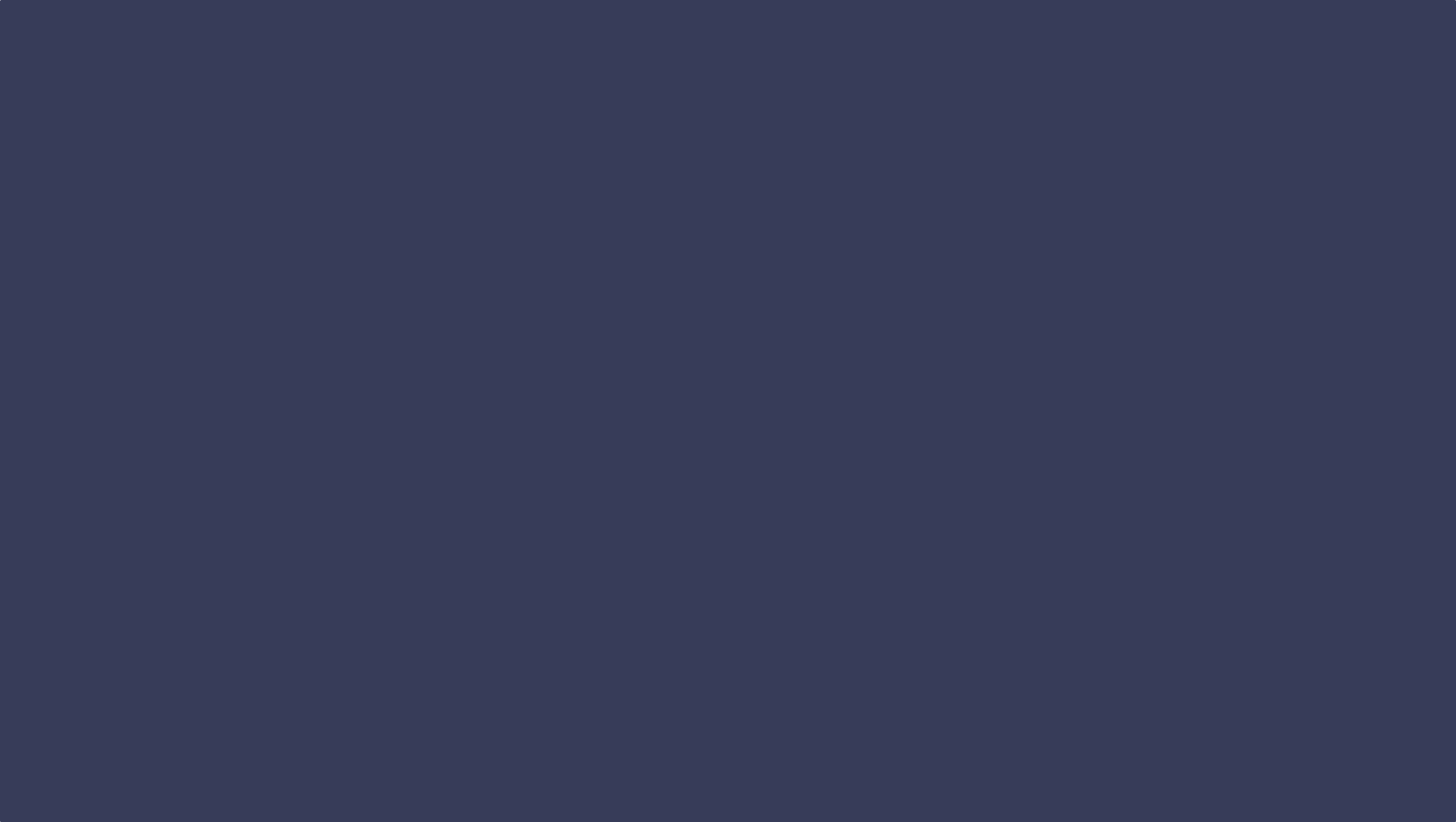 Сравнительный анализ количества участников регионального этапа в разрезе муниципальных районов и г.о. Саранск
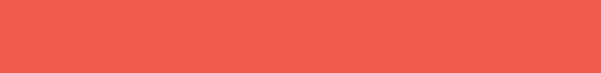 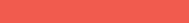 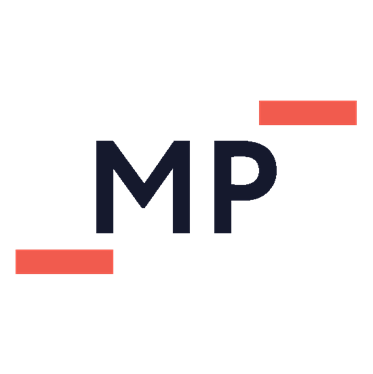 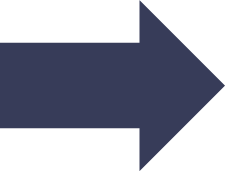 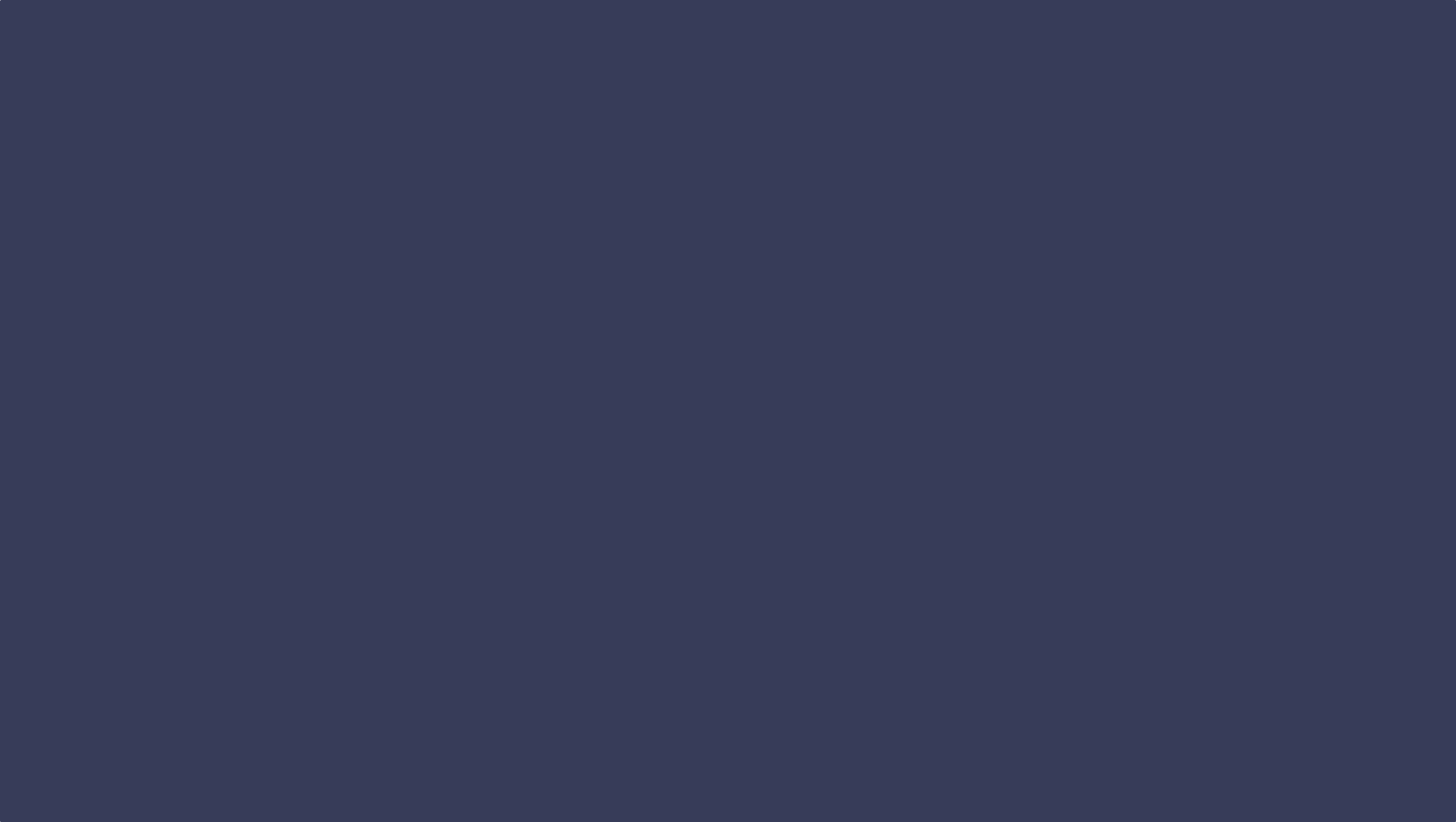 Рейтинг муниципальных районов Республики Мордовия и г. о. Саранск по результатам участия школьников в региональном этапе Всероссийской олимпиады школьников (2022–2023 г.г.) (победитель – 3 балла, призёр – 1 балл)
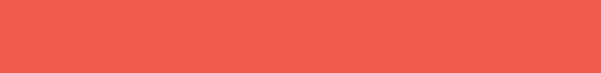 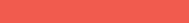 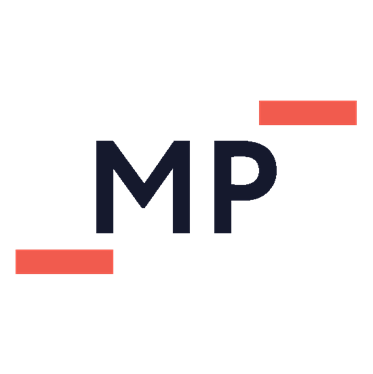 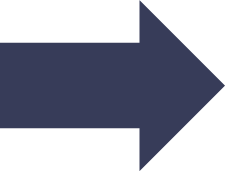 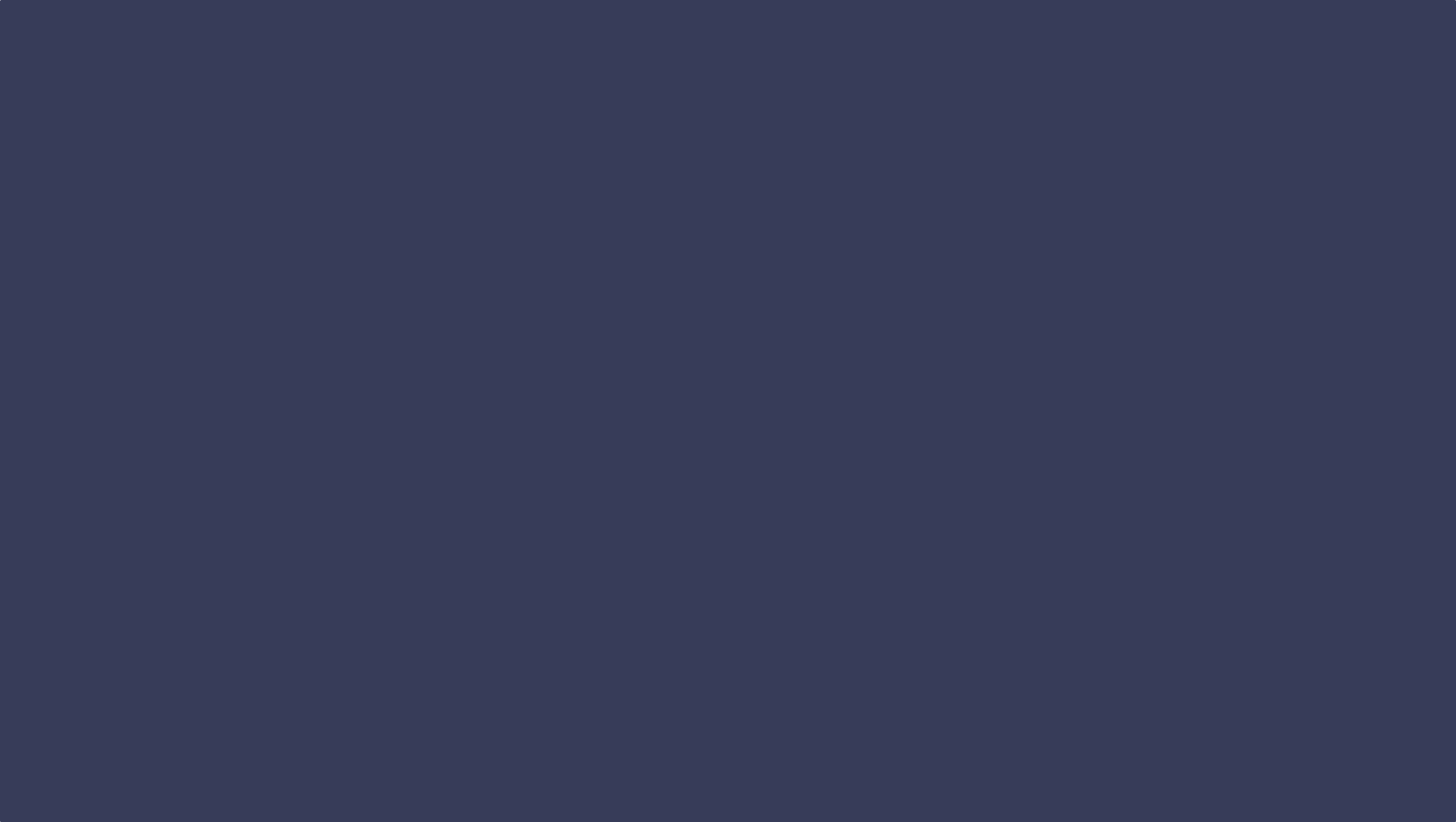 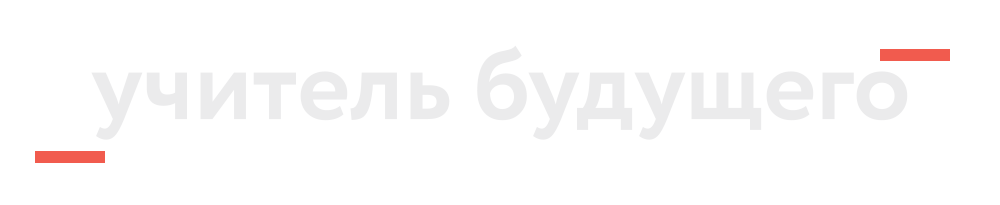 Сравнительный анализ количества участников заключительного этапа ВСОШ за 2019-2023 гг. (9-11 классы)
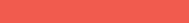 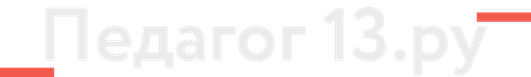 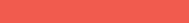 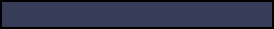 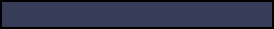 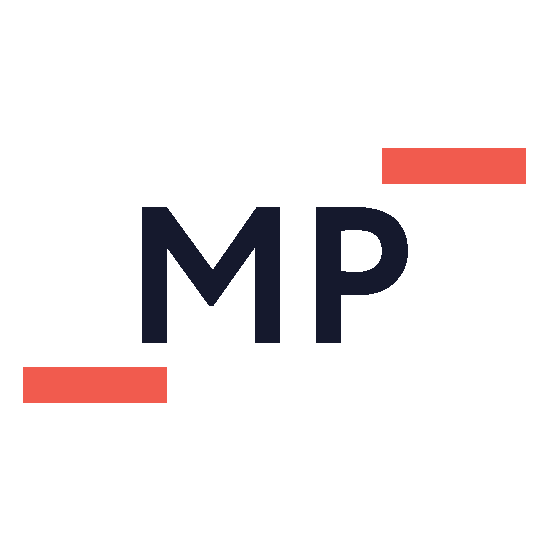 Рейтинг образовательных организаций по итогам заключительного этапа ВСОШ 2022-2023 уч.г.
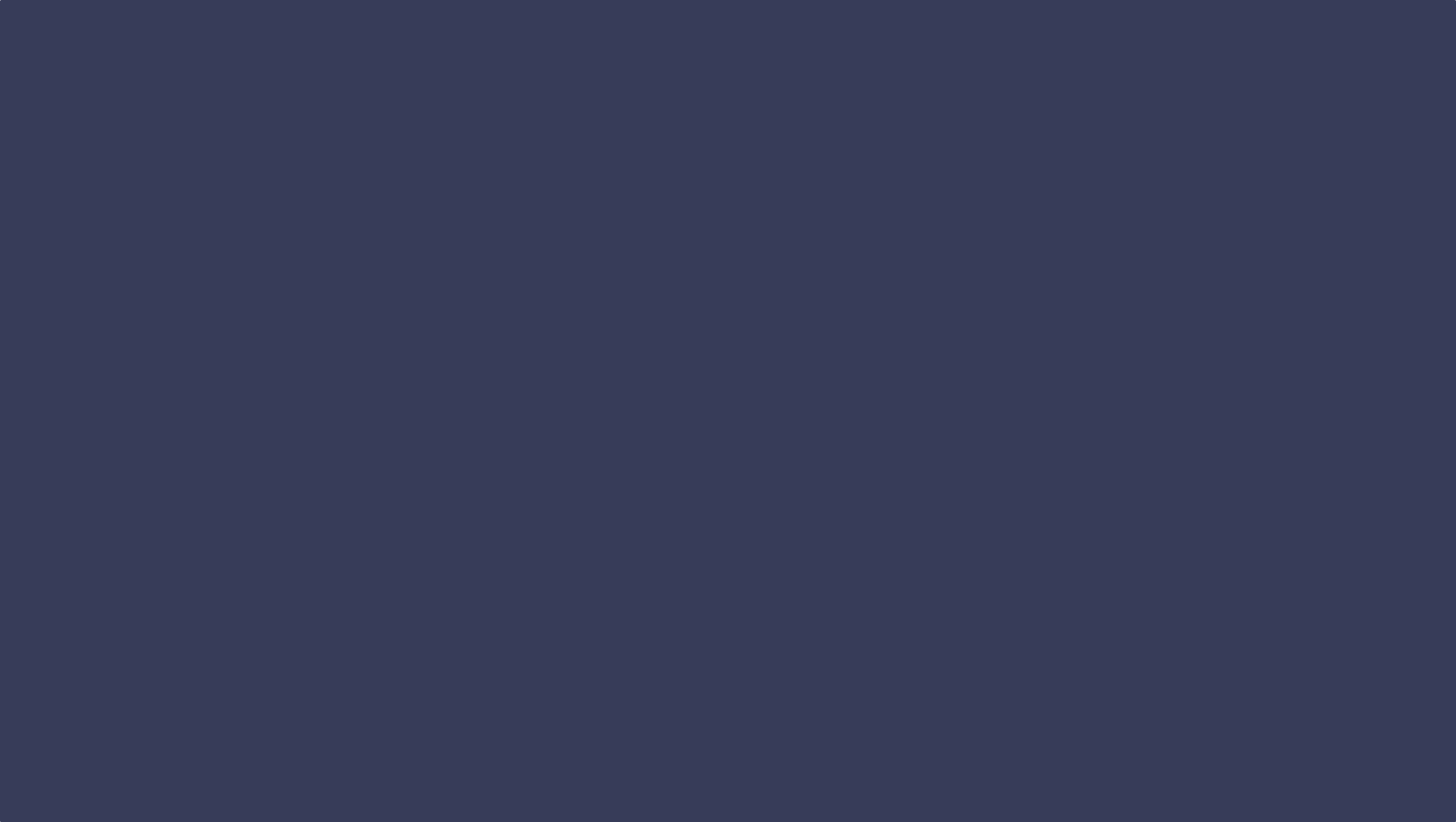 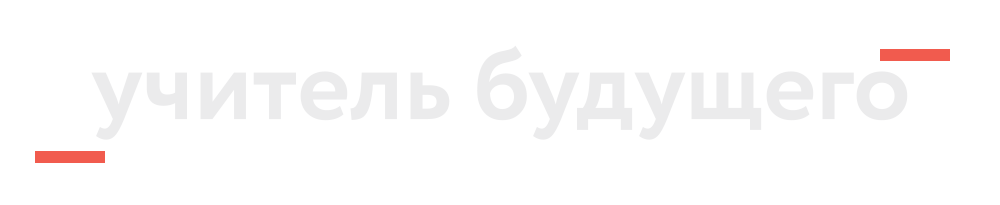 Победители олимпиад 7-8 классов 2022- 2023 уч.г.
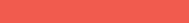 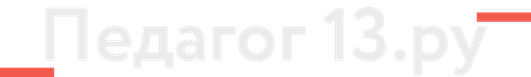 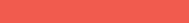 Призеры олимпиад 7-8 классов 2022- 2023 уч.г.
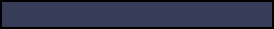 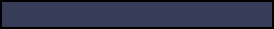 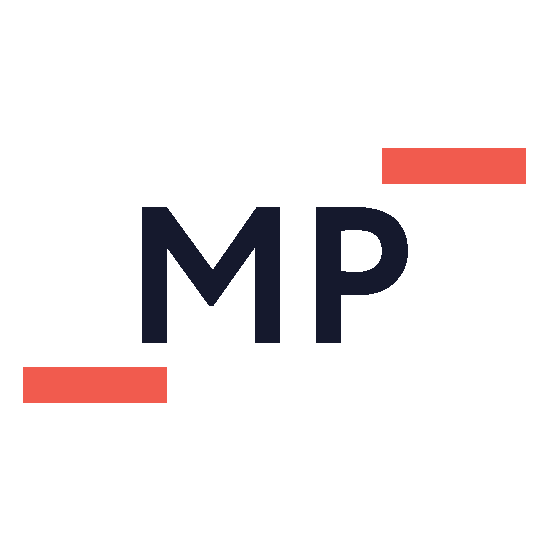 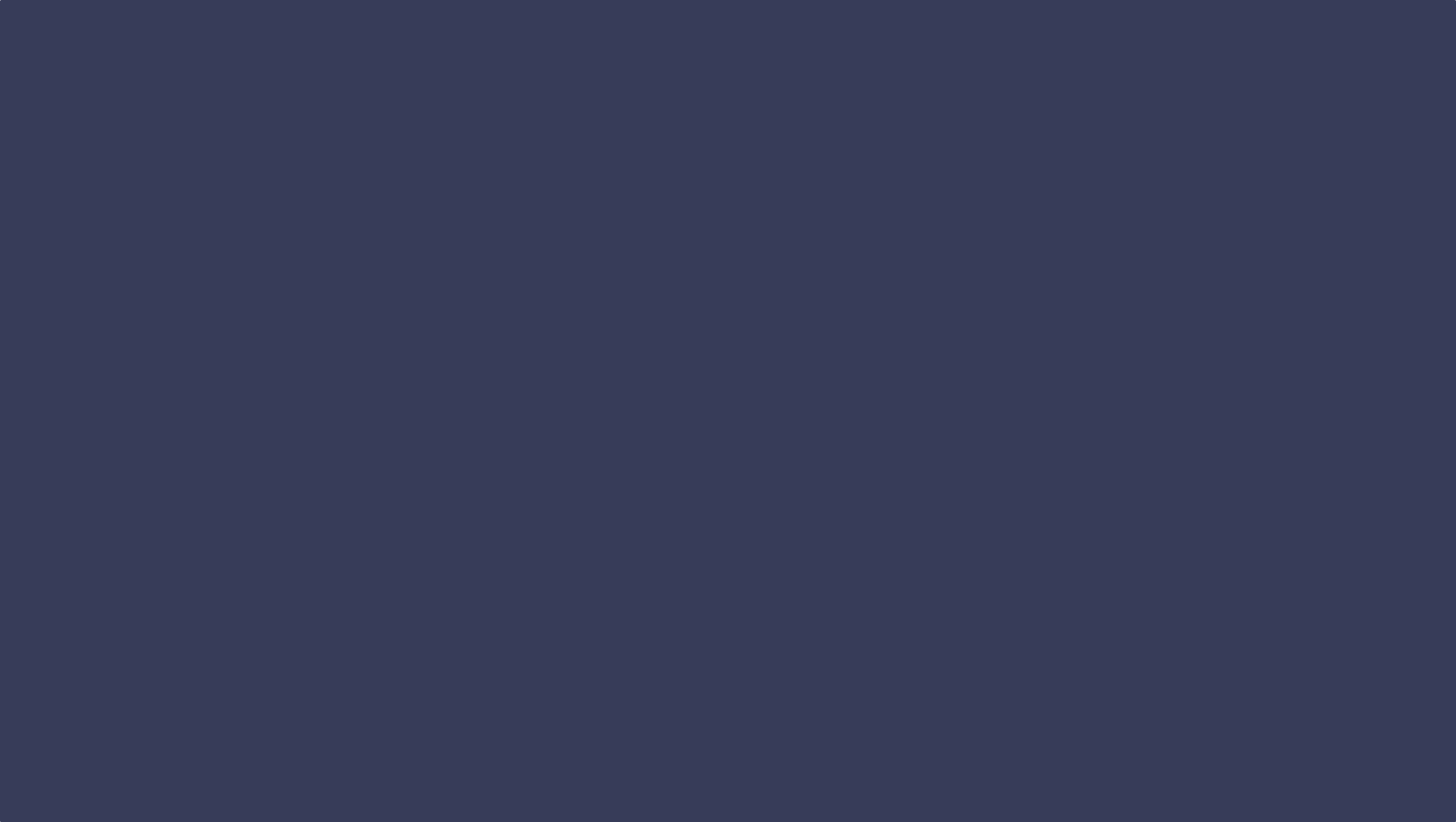 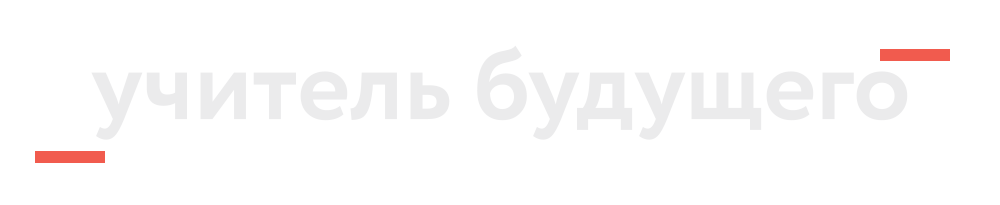 ПРИГЛАСИТЕЛЬНЫЙ ЭТАП ВСОШ
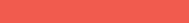 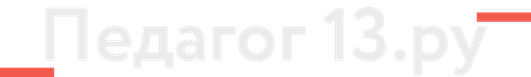 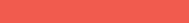 2023 г –  6 226 чел. (8,45 % от общего количества обучающихся 1-11 классов)
2022 г. – 7 838 чел. (10,7% от общего количества обучающихся 1-11 классов)  

 - г.о. Саранск – 3024 уч.
 - Рузаевка – 644 уч.
 - Большеберезниковский р-он – 512 уч.
 - Зубово-Полянский р-он – 428 уч.
 - Кочкуровский р-он – 399 уч.
 - Теньгушевский р-он – 308уч.
 - Чамзинский р-он – 235 уч.
 - Ичалковский р-он – 209 уч.
 - Ковылкинский р-он – 130 уч.
 - Ардатовский р-он – 124 уч.
 - Краснослободский р-он – 116 уч.
 - Торбеевский р-он – 102 уч.

 Остальные меньше 100 участников.
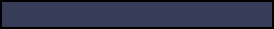 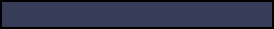 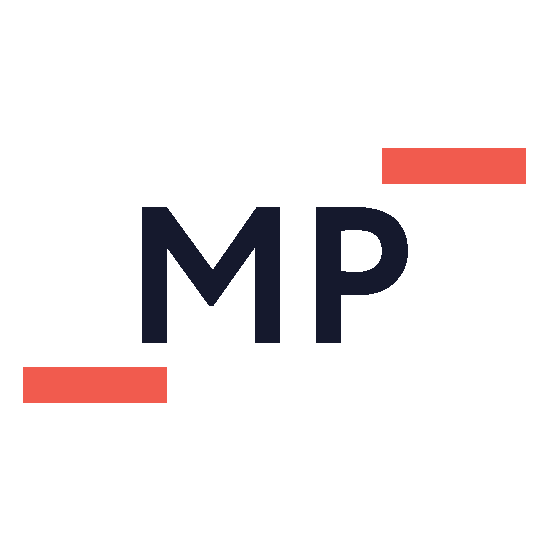 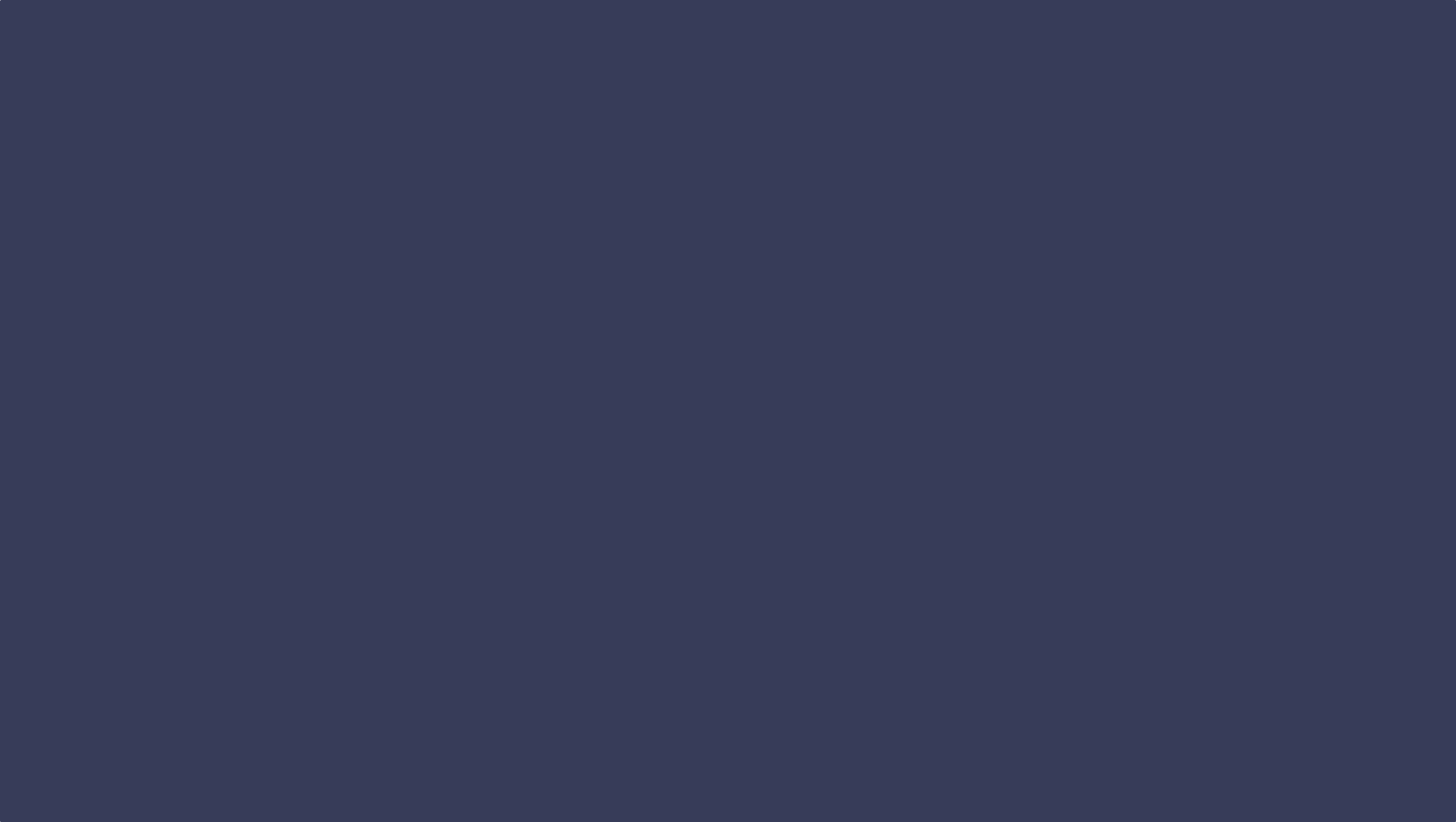 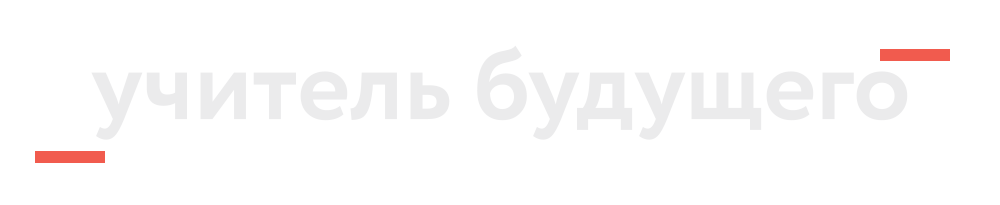 ВСЕРОССИЙСКАЯ ОЛИМПИАДА ПО ИСКУССТВЕННОМУ ИНТЕЛЛЕКТУ
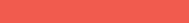 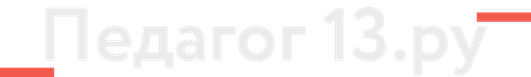 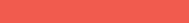 2022 г. - 766 участников. 
 Арсентьев А. (11 класс, гимназия № 12, г.о. Саранск) - призер заключительного этапа

 2023 г. – на 13 сентября зарегистрировалось – 26 участников.
г.о. Саранск 7 чел., Инсар – 2 чел., Ковылкино, Краснослободск, Рузаевка, Ардатов.


Заявки принимаются до 25 сентября
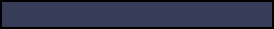 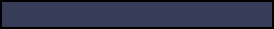 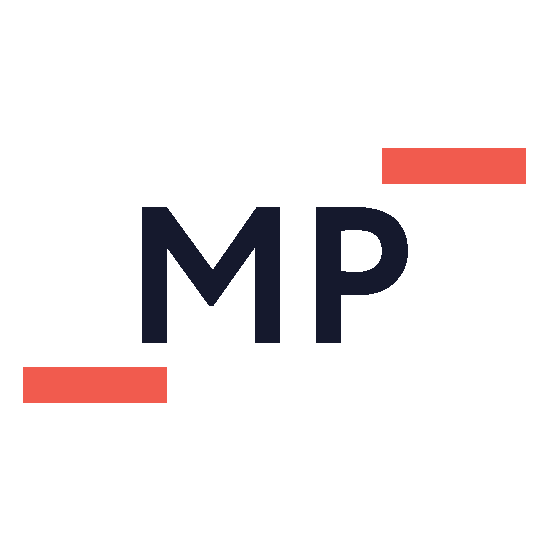 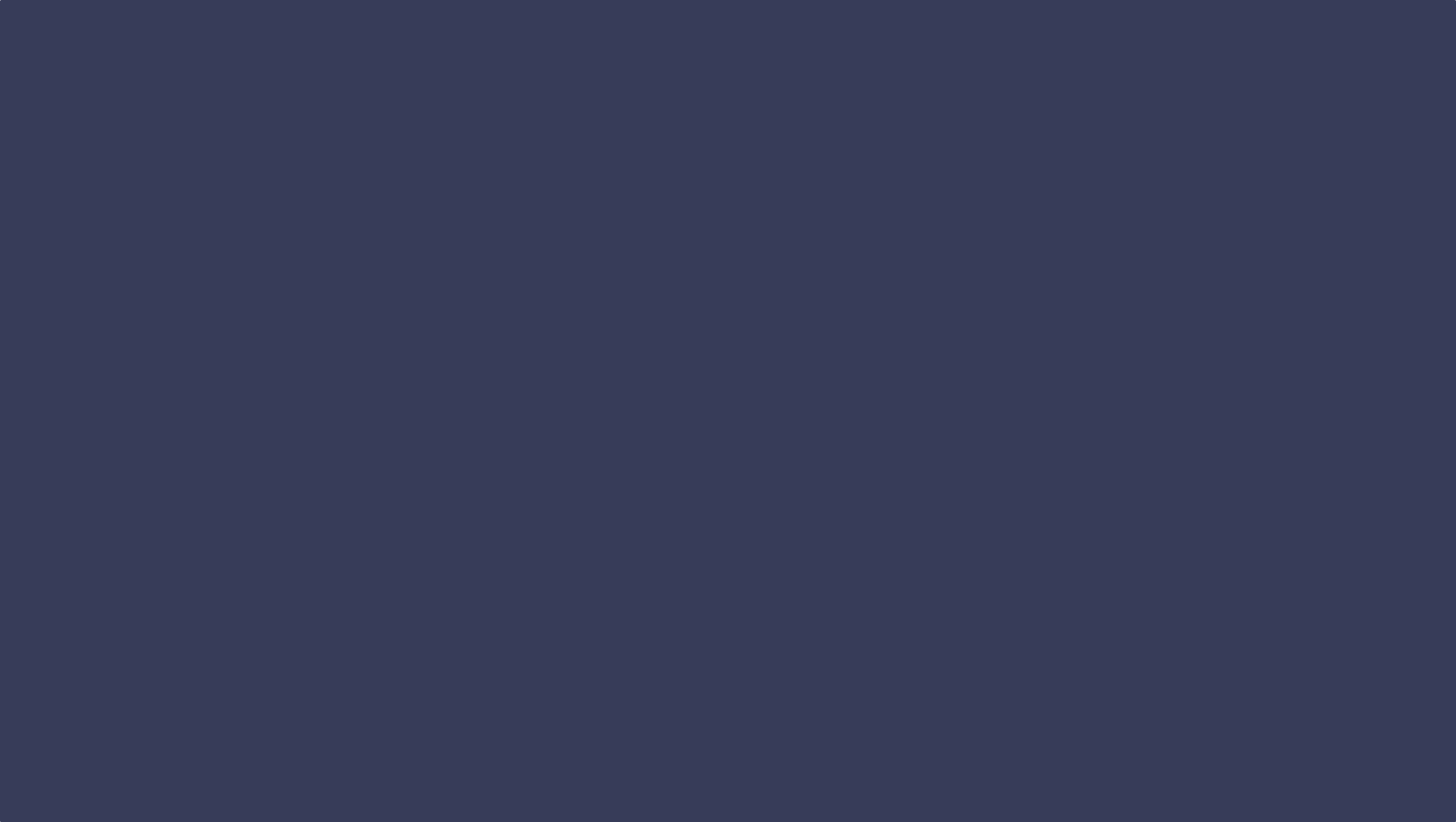 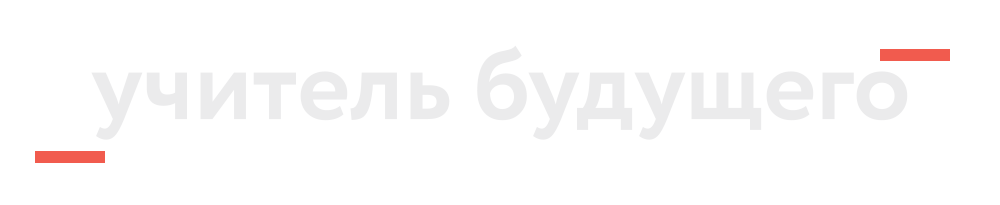 Всероссийская креативная олимпиада «Технология успеха»  (март-июнь 2023 г.)
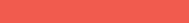 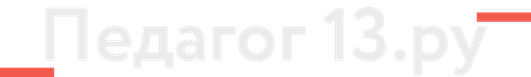 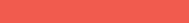 1262 участника. 
 27 команд (135 человек) состязались в региональном этапе
г.о. Саранск, Ст.Шайговский район - 6 команд
Краснослободский, Ичалковский районы – по 4 команды
Ковылкинский, Инсарский, Кочкуровский районы – по 2 команды
Чамзинский район – 1 команда
 Команды-победители:
Команда «Мы только учимся» (возрастная категория 7-11 лет) Семилейская СОШ Кочкуровский район
Команда «Молодежь 21 века» (возрастная категория 12-18 лет) Красноподгорная СОШ им. Волкова Краснослободский район
  По итогам федерального отборочного тура одна из них будет представлять республику на финале.
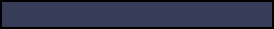 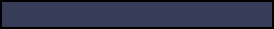 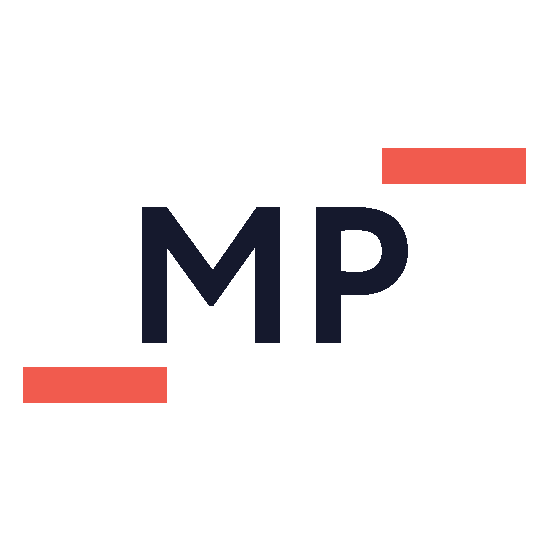 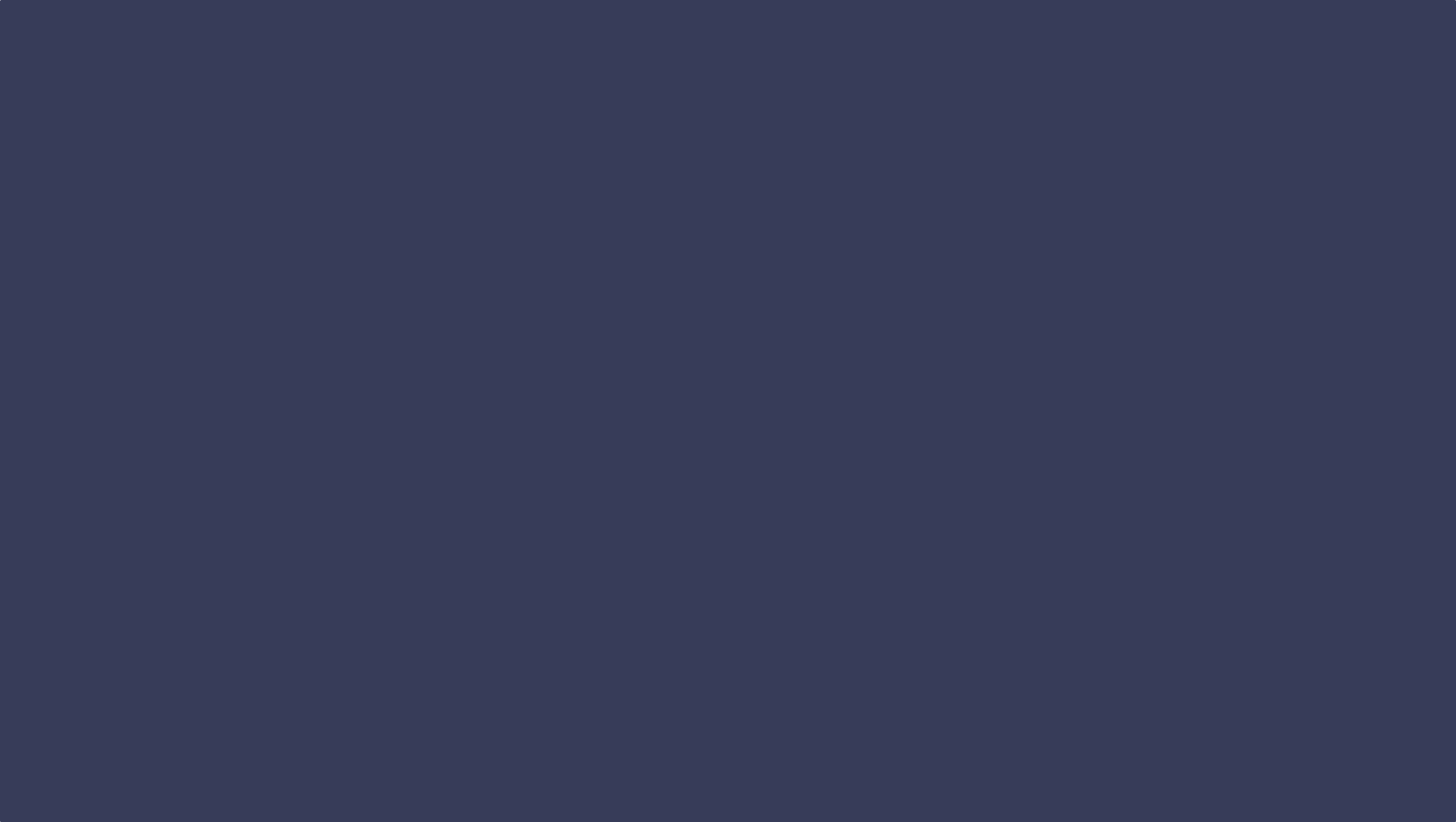 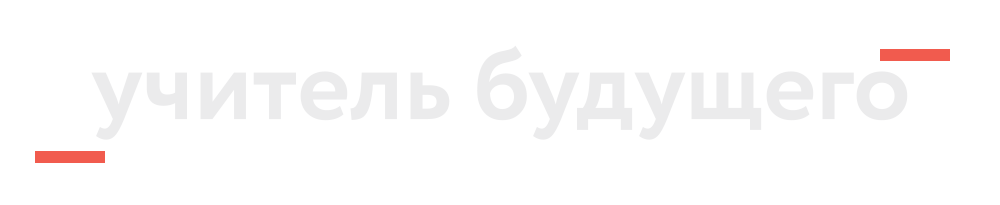 Всероссийская профессиональная олимпиада для учителей
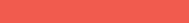 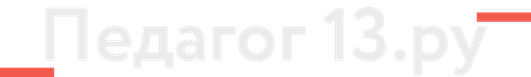 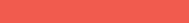 метапредметная олимпиада «Команда большой страны» - 77 педагогических команд. Победитель регионального этапа, участник финального этапа (декабрь 2022 г., в г. Москва) – команда Большеелховской СОШ Лямбирского района (Шумкина М.Ю. – капитан команды, Кузнецова Н.А., Костин А.А., Хайрова О.С.) 
Олимпиада для учителей русского языка «Хранители русского языка – 177 участников. Победитель регионального этапа, участник финального этапа (декабрь 2022 г., г.Москва) – Барминская О.А. (МБОУ «Лицей № 1» р.п.Чамзинка). 
олимпиада для учителей информатики «ПРО-IT» (март-апрель 2023 г.): 66 участников. Победитель регионального этапа, участник финального этапа (апрель 2023 г., г.Москва) Камаева А.А. (ГБПОУ РМ «Саранский политехнический техникум»);
олимпиада для учителей естественных наук «ДНК науки» (физика, химия, биология) (март-апрель 2023 г.) - 124 участника. Физика: победитель Демкин Н.П. (МОУ «Старошайговская СОШ №2); химия: победитель Лихачева Е.П. (МОУ «СОШ №16 г.о. Саранск); биология: победитель Морозова Т.А. (МОУ Лицей № 31 г.о. Саранск). Все участвовали в финале олимпиаде в г. Москва (май 2023 г.).

Республика Мордовия вошла в 10-ку регионов по количеству участников и количеству победителей и призеров регионального этапа.
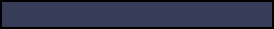 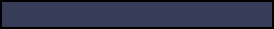 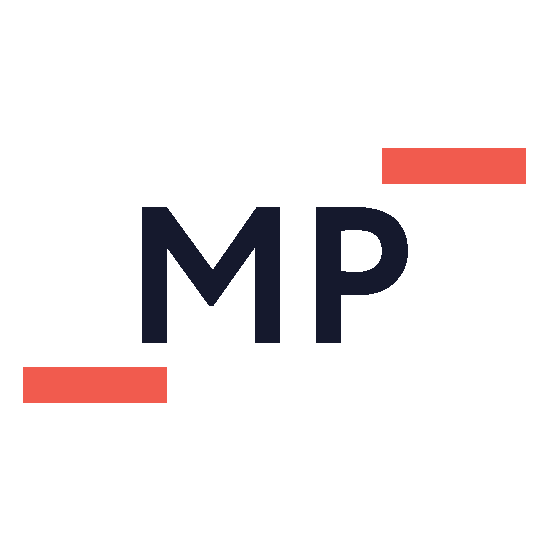